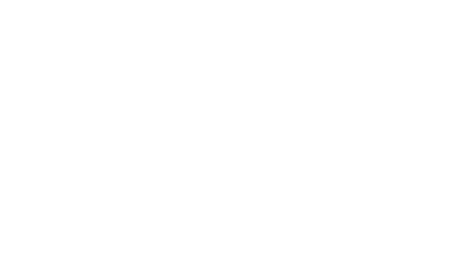 Stop Reacting to Incidents…
And Start Preventing Them.
Domestic Violence Awareness
Domestic and family violence is a threat to people of all genders, sexual orientations, races, ethnicities, and ages in the United States. From intimate partner abuse to child abuse, domestic violence is a national public health problem that often goes unreported.
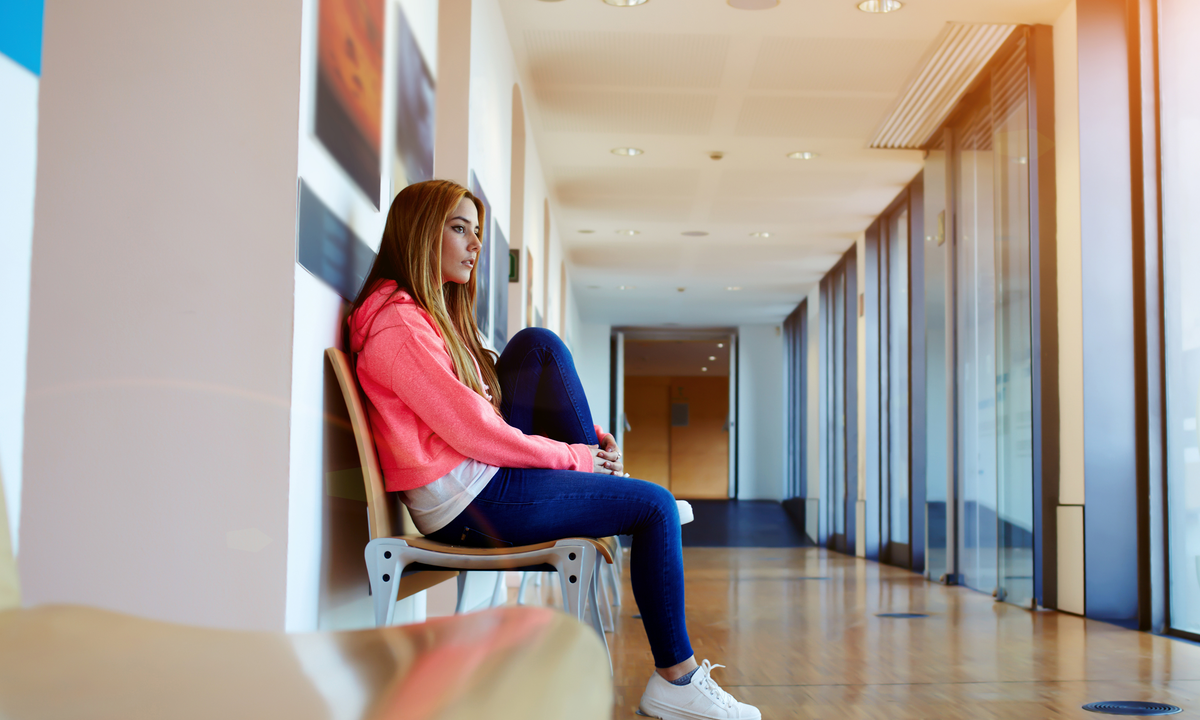 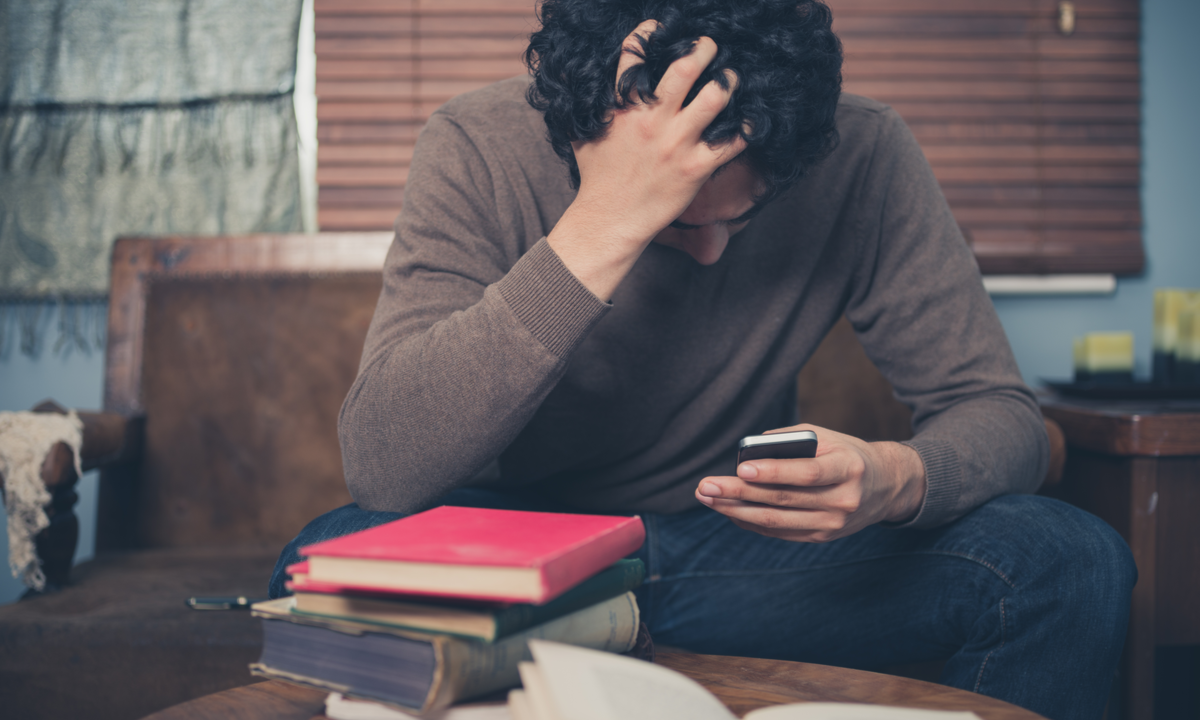 What is domestic violence?
Domestic violence is violence or abuse in any form in a domestic setting. Common types of domestic violence are intimate partner abuse, child abuse, and elder abuse. Stalking, sexual violence, emotional abuse, economic threats and psychological aggression are all included under the umbrella of domestic abuse.

Who can be a victim?
Domestic violence can happen to anyone. It affects people regardless of gender, age, ethnicity, race, or sexual orientation.

How common is domestic violence?
It is estimated that one in four women and one in nine men are victims of domestic violence. Instances of domestic violence often go unreported and they can be difficult to identify.

Who perpetuates domestic violence?
Domestic violence is perpetrated by family members or current or previous intimate partners. 

What are the costs and impacts?
Domestic violence has an estimated national economic cost of over 12 billion dollars per year. It significantly impacts the mental health of survivors and consequently impacts their friends, families, co-workers, and community members. Domestic violence can also lead to a “cycle of abuse” that affects their adult relationships.
Source: StatPearls
If you are a victim of domestic violence, know that you are not alone. There are resources in and outside of our community to help you. You are a survivor and we are here for you.
How Can I Get Help?
[Institution] Security – XXX-XXX-XXXX
[Insert Local Law Enforcement Contact Info]
LiveSafe Mobile App – Report incidents of domestic violence, anonymously if desired
[Insert Applicable Institution Resources]
[Speaker Notes: Insert Instution Name, Contact Information, Local Law Enforcement Information, and Applicable Student Organization details]